Розділові знаки в простому реченні. Правильне інтонування простих речень зі звертаннями, вставними словами та однорідними 
членами  речення 
різних за метою 
висловлювання.
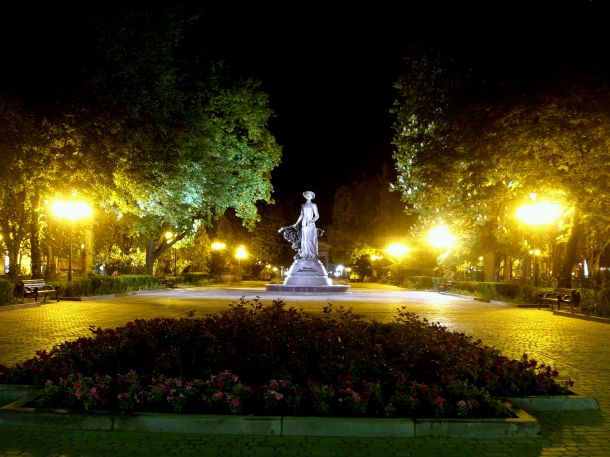 Епіграф до уроку
Ні, наша мова не загине,
                                                                                                                 Її не знищать сили злі!
                                                                                                                 Ти, власним світлом, Україно,
                                                                                                                 Сіяти будеш на землі.
                                                                                                                                           В.Сосюра
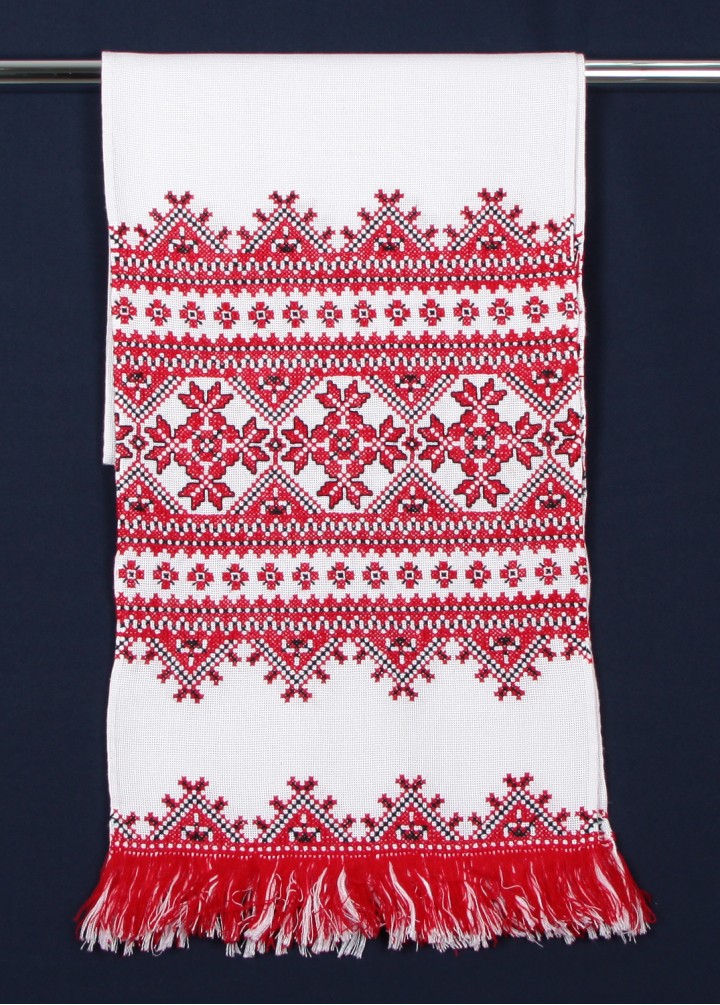 Робота над зв’язним висловлюванням(полікультурна компетентність).
1.За нашим селом Шилами колись буяв розлогий степ. 2.Щоранку вівчар піснею звеселяв і радував степ. 3.Голос пісні кликав кохану дівчину вівчаря! 4.Вона крадькома від злого батька
приносила вівчареві їжу. 5.Одного дня не прийшла вівчарева наречена, не прийшла і завтра. 6.Засумував хлопець, грав-вигравав, виспівував свої співаночки, викликав свою кохану. 7.Запитав вівчар у степу: “Чому не приходить кохана?” 8.Запитав у сонечка, а воно пустило ненароком світлий промінець та сховалось за хмару. 9.Важкий сум ліг на душу хлопцеві, бо його кохана була покарана батьком. 10.Зранене серце юнака стікало кров’ю. І став юнак квіткою червоною. Там, де колись був розлогий степ, тепер долина червоних маків.
Робота над зв’язним висловлюванням.
1.За нашим селом Шилами колись буяв розлогий степ.
2.Щоранку вівчар піснею звеселяв і радував степ.
3.Голос пісні кликав кохану дівчину вівчаря! 
4.Вона крадькома від злого батькаприносила вівчареві їжу.
5.Одного дня не прийшла вівчарева наречена, не прийшла і завтра. 6.Засумував хлопець, грав-вигравав, виспівував свої співаночки, викликав свою кохану.				 7.Запитав вівчар у степу: 					    “Чому не приходить кохана?” 					     8.Запитав у сонечка, а воно 					     пустило ненароком світлий 					     промінець та сховалось за 					     хмару. 
					     9.Важкий сум ліг на душу 					     хлопцеві, бо його кохана 					     була покарана батьком. 					    10.Зранене серце юнака 					    стікало кров’ю. І став юнак 					     квіткою червоною. Там, де 					    колись був розлогий степ, 					     тепер долина червоних маків.
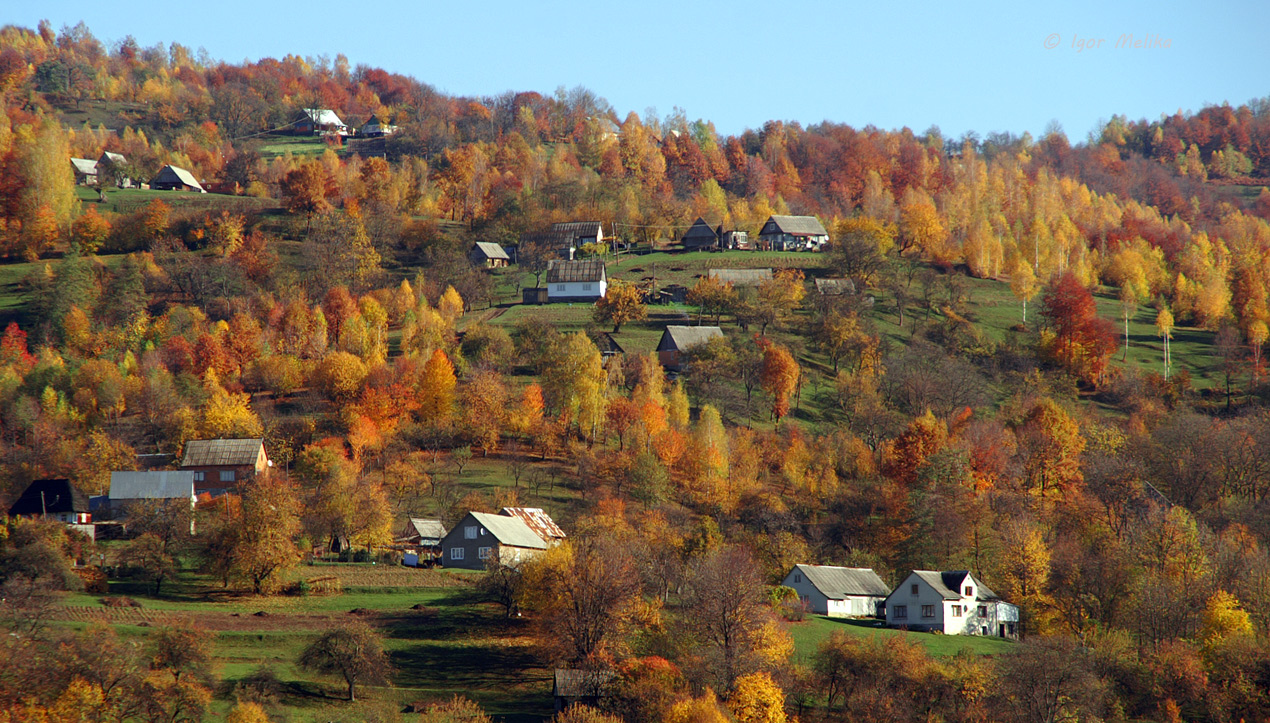 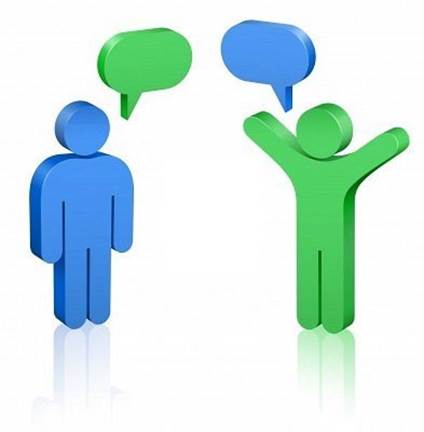 Артстудія
      
       
­			З поданих словосполучень утворіть різні 			за метою висловлювання речення. 			Правильно інтонуйте їх.
			І група – розповідні
			ІІ група – питальні
			ІІІ група – окличні

 Дні летять, сонце гріє, учні працюють, 
хворий лежить, дідусь розповів, учні 
привітались, Олег прийшов, Катруся вчить.
­Поясніть , чому ставимо саме такі
 розділові знаки.
Визначте  граматичну основу.
­Що помітили учні ІІІ групи?
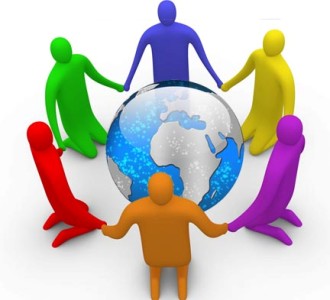 ­	Прочитайте. Визначте  межі речень.
­	Запишіть, розставляючи розділові знаки.
Дослідіть  інтонацію поданих речень.
­	

З’ясуйте  синтаксичну функцію 
однорідних членів речення.
Все бачить співець у широкім роздолі і 
небо і море красу світову. Усе і це
повітря і покручені лози і зів’яла трава 
все нагадує щасливі хвилини його життя
 (Леся Українка). Над дорогою і над гаєм
все мовчить (Т.Шевченко). Зацвіли усі 
діброви долини луги. Ми садили ліс у полі і дубочки і тополі і осику і ліщину і червону горобину (М.Стельмах). Павутиння обснувало тополі верби стіжки тини. Парк прикрашали статуї фонтани альтанки. Наступав холодний та сумний вітер (І.Кучерявий).
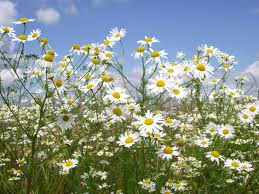 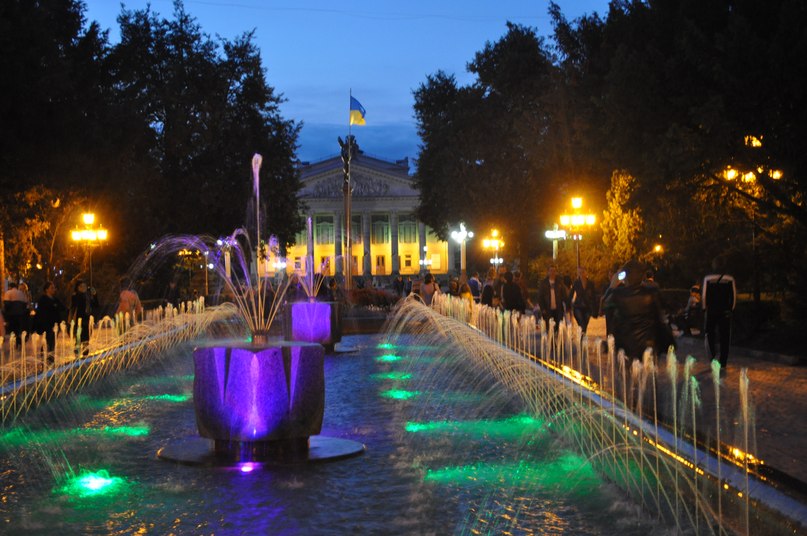 Складіть речення  за схемами.
1.	— = -.-,-.-,-.-.
2.	—,—,— =.
3.	Усе: о,о,о.
4.	О,о,о – усе.
5.	— =,=.